ГБДОУ №115 Невского районаг.Санкт-Петербурга
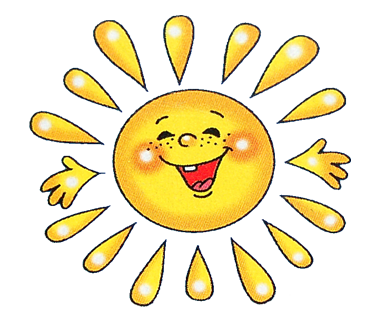 В ГОСТИ К СОЛНЫШКУ



3-я ясельная группа 
Воспитатель высшей квалификационной категории: Русаленко Л.А.
2013
Цели и задачи:-  Формировать элементарные представления о тесной взаимосвязи в природе:               солнце рады все и люди, и звери-  Способствовать развитию активной речи ребенка, закрепить знание потешек, песенок-  Развивать мелкую моторику рук в разных видах деятельности-  Воспитывать сочувствие, желание делать добрые дела-  Создать положительную эмоциональную атмосферу-  Закреплять навыки культурного поведения: здороваться, прощаться, благодарить, отвечать на вопросы взрослого-  Воспитывать внимание, стимулировать эмоциональный отклик на появление того или иного героя (игрушки)
Встреча с ёжиком, который растерял свои колючки – в лесу темно без солнышка.
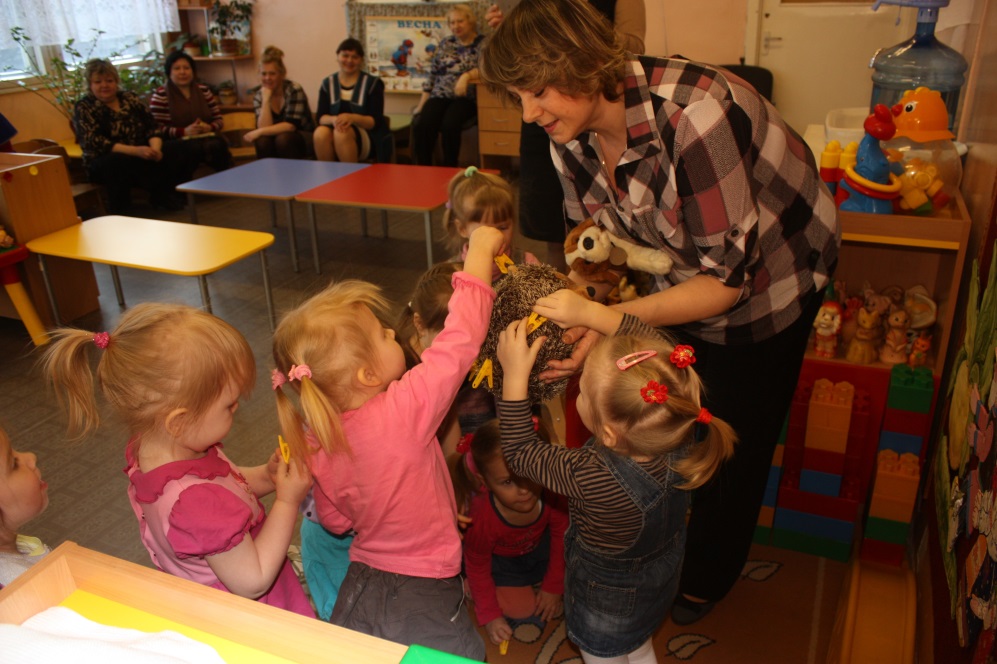 Дети находят ёжику колючки
Встреча с Белочкой – рассыпала и перепутала шишки и орехи.
Солнышко-ведрышко,
Выгляни в окошко!
Твои детки плачут,
По камушкам скачут.
Солнышко-ведрышко,Выгляни в окошко!Твои детки плачут,По камушкам скачут.
Смотрит солнышко в окошко,
Светит в нашу комнату.
Мы захлопаем в ладоши – 
Очень рады солнышку.
Чего же не хватает у солнышка – лучиков!!!
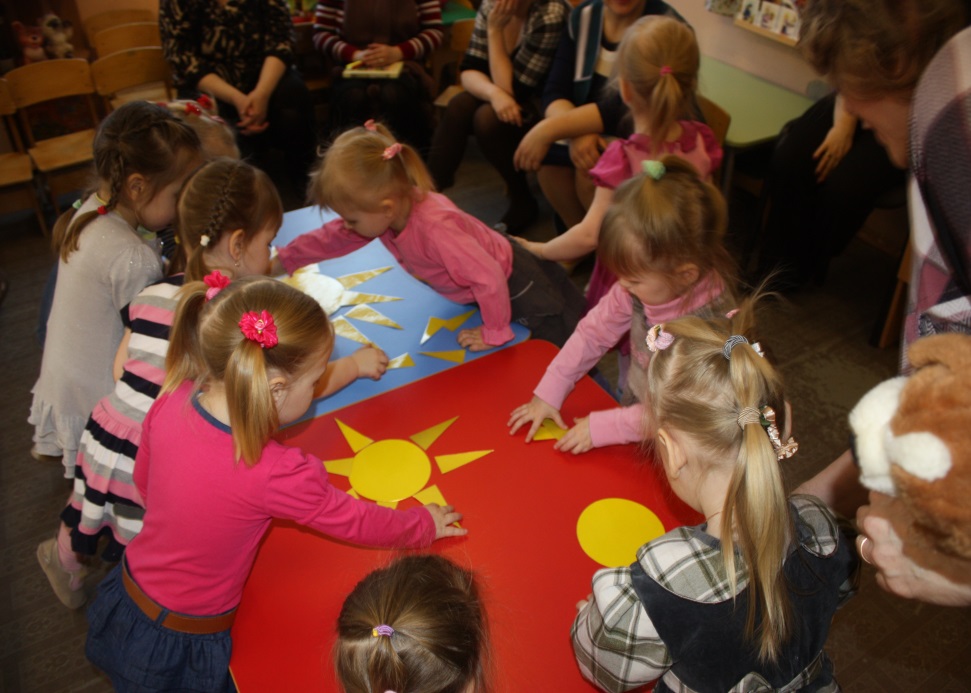 ДО СВИДАНИЯ!